STRAŻNICY UŚMIECHUNada Ignjatović – Savić
PROGRAM PROFILAKTYCZNO -WYCHOWAWCZY

Podstawa teoretyczna programu – połączenie interaktywnego                                  i konstruktywistycznego podejścia do rozwoju człowieka L. Wygotskiego               z Modelem Porozumienia bez Przemocy M.B.Rosenberga
Lew Wygotski
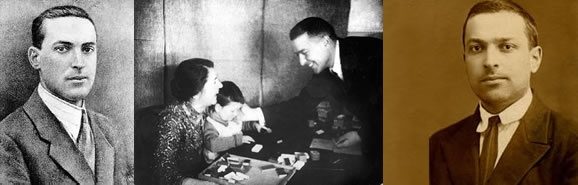 Lew Wygotski (1896-1934) rosyjski psycholog-myśliciel nazywany „Mozartem   psychologii”   dokonał przełomu w psychologii rozwojowej. 
	Wygotski wierzył, że prawdziwa edukacja nie polega na samym przyswojeniu określonej wiedzy lub umiejętności – polega na rozwoju umiejętności dzieci do uczenia się, czyli ich zdolności do jasnego i kreatywnego myślenia, planowania i realizowania swoich planów oraz komunikowania swojego zrozumienia na wiele sposobów, że dialog jest podstawową formą poznawania świata/uczenia się.
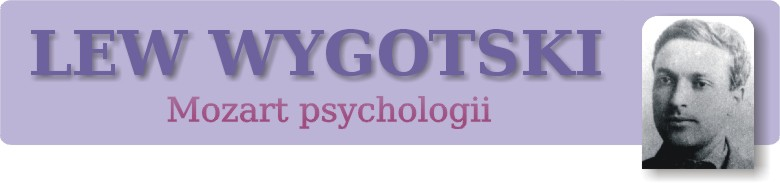 Zawołasz dziecko i zaproponujesz mu wykonanie ćwiczenia, musisz pobudzić zainteresowanie dziecka tak, by było gotowe do jego wykonania, i by chciało z całych sił wykonać je samodzielnie; nauczyciel ma za zadanie wyłącznie kierować i nadzorować, by dziecko nie zeszło z wytyczonej drogi.

Podczas zabawy dzieci osiągają największe sukcesy. (…) Najważniejsze w zabawie jest to, że powstają nowe relacje... pomiędzy sytuacjami wymyślonymi a sytuacjami rzeczywistymi.
był doktorem psychologii, 
światowej sławy działaczem na rzecz pokoju               i założycielem Ośrodka Porozumienia Bez Przemocy www.cnvc.org  Wychowany                       w niespokojnej dzielnicy Detroit,  jako chłopiec doznał wiele krzywdy ze względu na pochodzenie.  

za kluczową przyczynę przemocy uznał     język  i sposób, w jaki się posługujemy słowami 
 
M. Rosenberg   Zmarł 7.02.2015r.
dr Marshall Rosenberg
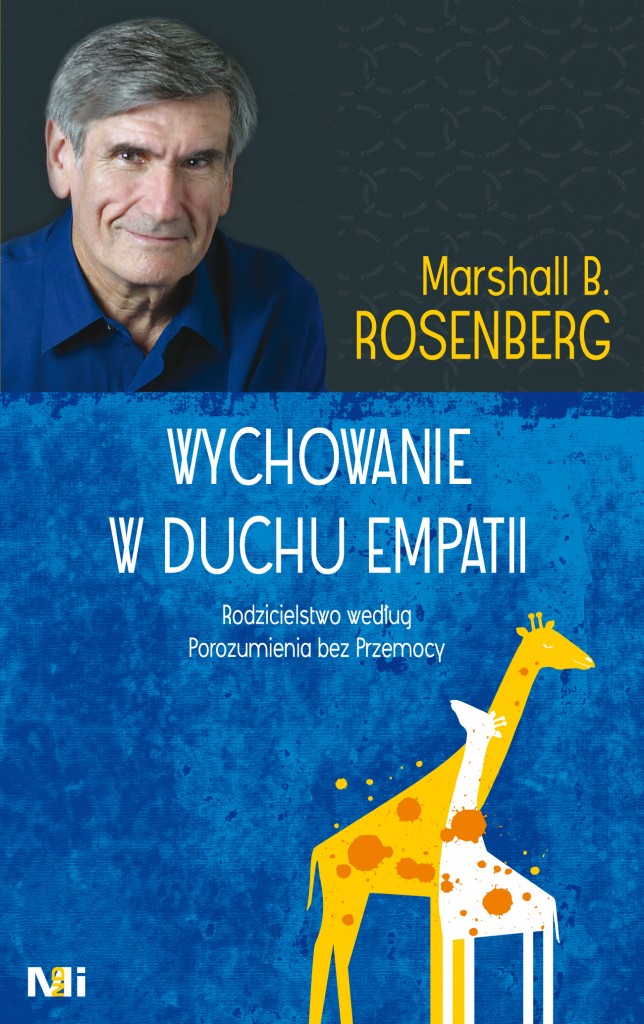 zdefiniował pewną szczególną postawę wobec porozumiewania się  (mówienia i słuchania), 
która umożliwia nawiązanie kontaktu z samym sobą i z  innymi – przywraca naszą wrodzoną postawę  porozumienia współodczuwającego.
Często używamy słów, które ranią, które bolą zarówno nas  samych jak i innych.

Ogromnie ważne jest słuchanie… uświadomienie sobie  własnych spostrzeżeń, uczuć i potrzeb, a także  potrzeb innych ludzi
dr Marshall Rosenberg
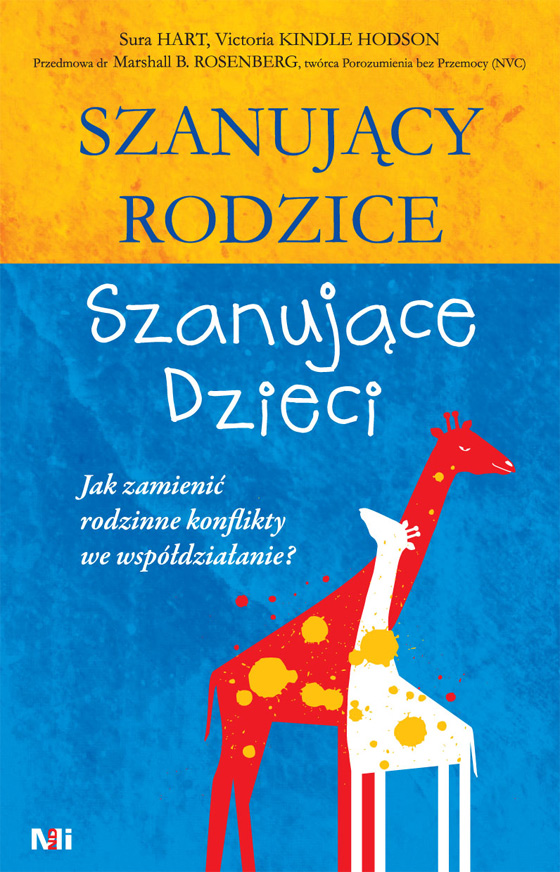 Nada Ignjatović-Savić –psycholog
autorka programu
„Strażnicy Uśmiechu”
Była  koordynatorem Światowej Organizacji Porozumienia Bez Przemocy cnvc na terenie krajów byłej Jugosławii. Od uzyskania certyfikatu trenera "Porozumienia Bez Przemocy" w 1993 roku prowadziła liczne szkolenia tej metody w kraju i za granicą, m.in.             w Polsce.
     
     Do Polski została zaproszona  w 2004 przez  CMPPP -  MEN  
      prowadziła warsztaty do 2011r.              
                                                       - zmarła 20 lipca 2011 -
Profesor psychologii  Nada Ignjatović-Savić pracowała prawie 30 lat na Uniwersytecie Belgradzkim jako wykładowca i badacz.
Autorka programu:
prof. psychologii 
Nada Ignjatović-Savić
Upowszechnienie programu 
w Polsce
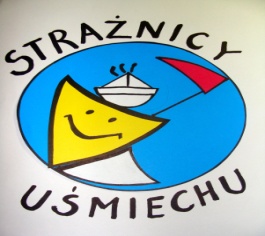 2004 - Centrum Metodyczne Pomocy Psychologiczno-Pedagogicznej – nawiązuje współpracę z prof. Nadą Ignjatović – Savić,  
2006  - szkolenie  trenerów programu,
2006-2007 – pilotaż programu                         w polskich szkołach,
2009 – wydanie scenariuszy do prowadzenia zajęć z uczniami,
2010 - po likwidacji CMPPP – propagowanie programu przez Centrum Pozytywnej Edukacji – dyrektor Elżbietę Nerwińską
Prezentacja PROGRAMU  „Strażnicy Uśmiechu” /SU/
Istotą programu jest: 
 proces, zmiana, aby… znaleźć światło   w sobie                                      i …podzielić się nim z innymi. 

Będziemy  Strażnikami Uśmiechu, pogody ducha, wewnętrznej radości… i swojej i uczniów !

Program obejmuje 32 warsztaty na różne tematy.

Uczestnicy kursu otrzymają scenariusze warsztatów do pracy                     z uczniami  w wieku od  5-10 lat  lub  od 11-16 lat
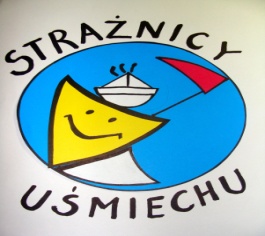 Scenariusze zajęć z uczniami
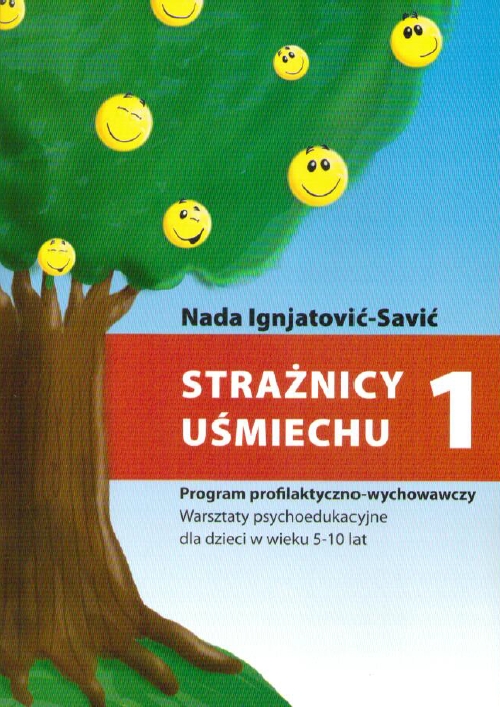 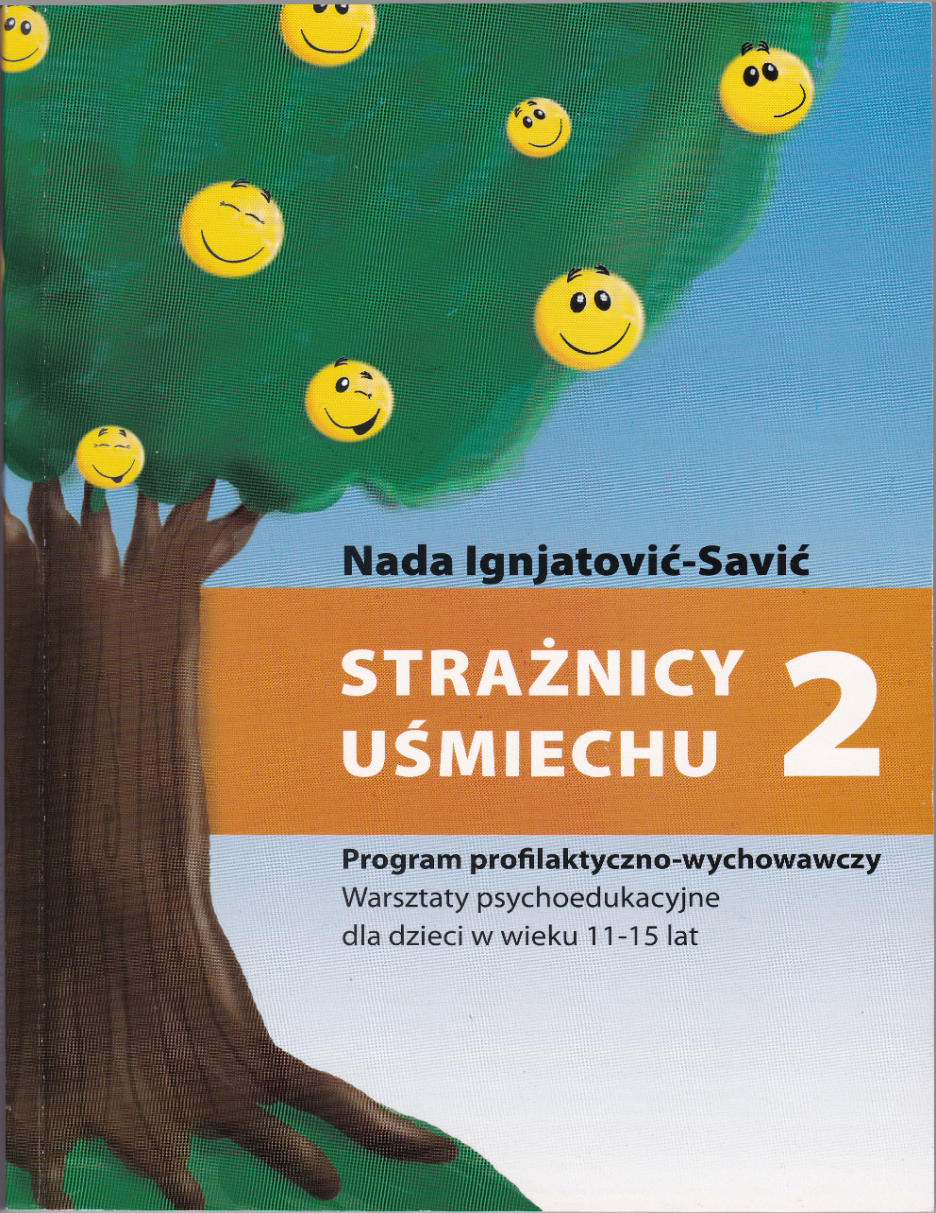 Strażnicy Uśmiechu 1 - zakres tematyczny  32 warsztatów psychoedukacyjnych skierowanych do dzieci 5-10 lat
ZAPOZNANIE SIĘ Z PRGRAMEM i  
     METODAMI PRACY
SAMOŚWIADOMOŚĆ (2 sesje)
PODRÓŻ W CZASIE
MOJE MIEJSCE RELAKSU 
CO MNIE MARTWI 
WYRAŻANIE UCZUĆ 
KOMUNIKACJA UCZUĆ 
SŁUCHANIE I NIESŁUCHANIE
KOMUNIKACJA I  NIEPOROZUMIENIA (2 sesje)
WSPÓŁPRACA (1 i 2)
SNY 
MOJA ZŁOŚĆ (2 sesje)
OBRAŹLIWE PRZEZWISKA
SKARŻYPYTA
KONFLIKTY 
STRACH (2 sesje)
SMUTEK 
MOJE PRAGNIENIA 
JA i JAK MNIE WIDZĄ INNI 
PRZYJAŹŃ
TAJEMNICZY PRZYJACIEL
MIŁOŚĆ
PRAWA DZIECI 
WYMARZONA SZKOŁA / P-LE
MOGĘ SWOBODNIE SIĘ WYPOWIADAĆ                                                                                                                                                             
PRZEZENTACJA EFEKTÓW
Strażnicy Uśmiechu 2 - zakres tematyczny 32 warsztatów psychoedukacyjnych skierowanych do uczniów klas 4-8
ZAPOZNANIE Z PROGRAMEM I    
  METODAMI PRACY
 POZNAJMY SIEBIE 
 POKOCHAJMY SIEBIE 
 IDEALNE MIEJSCA RELAKSU 
 PODRÓŻ W CZASIE
 WYRAŻANIE UCZUĆ 
 PRZEKAZYWANIE UCZUĆ
 MOJA ZŁOŚĆ ( 2 sesje)
 KONFLIKTY POMIĘDZY RODZICAMI                     	A DZIEĆMI
 KONSTRUKTYWNE ROZWIĄZYWANIE   KONFLIKTÓW
 KONFLIKTY – MEDIACJE ( 2 sesje)
 STRACH ( 2 sesje)
 SMUTEK
SPOJRZENIE W PRZYSZŁOŚĆ
 PRAWA MŁODYCH
 MOJE OBOWIĄZKI
 GDY DZIECI ŁAMIĄ PRAWA DZIECI  (2 sesje)
 GDY DOROŚLI  ŁAMIĄ PRAWA DZIECI
 JESTEŚMY RÓŻNI ALE MAMY TAKIE SAME PRAWA
 WARTOSCI
 CO MOŻEMY ZROBIĆ, GDY  NARUSZANE  SĄ   
   WARTOŚĆI
 ZAZDROSC
 MIŁOŚĆ  
 MIŁOŚĆ I JA
 WYRAŻANIE WDZIĘCZNOŚC
 PODSUMOWANIE - PODRÓŻ PRZEZ WARSZTATY
Cele warsztatów dla nauczycieli programu „Strażnicy Uśmiechu”
Przygotowanie do prowadzenia  zajęć z dziećmi / warsztatów                              o charakterze profilaktyczno - psychoedukacyjnym. 
     Po co? ...aby uruchomić rozwój inteligencji emocjonalnej u dzieci  
     tj. aby lepiej sobie radziły z problemami w szkole, w domu,                          	na  podwórku...

2. Wykształcenie u słuchaczy większej świadomości własnych potrzeb                    	i uczuć

3. Rozwój umiejętności wychowawczych w oparciu o  pedagogikę  dialogu, 	wzajemnego szacunku i komunikacji bez  przemocy;
Cele te osiągniemy dzięki takim procesom jak…
1. samopoznanie - będące okazją do osobistego rozwoju jednostki; 

2. wymiana opinii - zachęcenie do lepszego zrozumienia i akceptacji   
   zarówno siebie jak i innych

3. osiągnięcie spokoju - który  opiera się na szacunku do samych siebie       i respektowaniu różnic

4. nabycie wiedzy, 

5. stworzenie okazji do refleksji  - na temat swojej praktyki pedagogicznej, roli wychowawcy i sposobów budowania relacji z uczniami;
Zajęcia (w formie zabaw i ćwiczeń) są okazją do wymiany opinii i doświadczeń
Wymiana zdań następuje  po kolei, w kręgu.  

Krąg jest najbardziej demokratyczną figurą i demokratycznym sposobem rozlokowania ludzi.
Każda osoba rozporządza tą samą przestrzenią, nikt nie znajduje się na pozycji dominującej. 
Układ kręgu ułatwia wypowiadanie się i daje swobodę. Wszyscy są uczestnikami, a to znaczy, że prowadzący również.
 
Krąg, ma magiczną moc - połączenia
Nasze zasady:
Każdy włącza się do zajęć
Śledzi wypowiedzi innych i stąd także czerpie wiedzę                         o sobie…
Jeśli ktoś nie chce brać udziału w jakimś ćwiczeniu – mówi „dalej”
Każdy wnosi do zajęć coś osobistego, na tyle na ile ma na to ochotę
Zajęcia prowadzone w atmosferze zabawy                   pomagają dzieciom:
- osiągnąć emocjonalną stabilizację,
 - rozwijać zdolności przezwyciężania trudnych stanów emocjonalnych,  
 - wyrażać własne zdanie, 
 - dowiedzieć się czegoś nowego o sobie, 
 - doskonalić umiejętności porozumiewania się z ludźmi, 
 - budować zaufanie w stosunku do siebie i innych, 
 - rozwijać poczucie własnej wartości, 
- nauczyć się lepiej rozumieć i szanować siebie i innych.

   Program SU rozwija inteligencję emocjonalną, niweluje   
   zachowania agresywne i przemoc w środowisku szkolnym
Inteligencja Emocjonalna
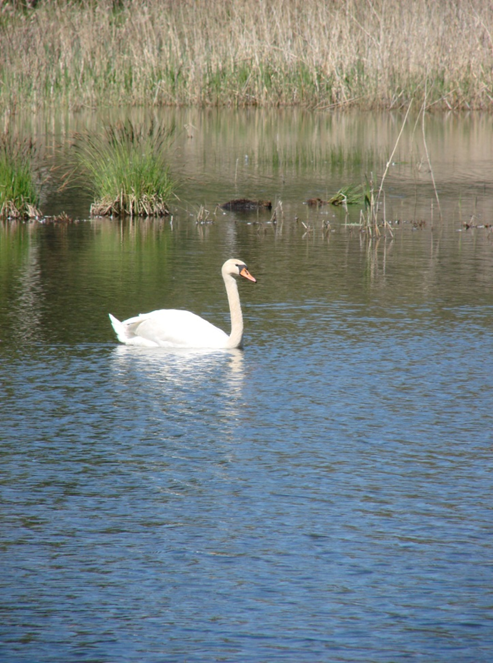 Jak ją rozwijać?
Słuchać dziecko/ucznia spokojnie                   i uważnie,
Zaakceptować jego uczucia słowami,
Określić  swoje uczucia, mówić jak się czujemy i z jakiego  powodu
Zauważyć potrzeby i pragnienia dziecka,
Porozumienie bez Przemocy skrót- PbP (NVC)
"Choć możemy nie wierzyć, że stosujemy przemoc, to nasze myśli i słowa  mogą często wywołać ból zarówno w nas jak i w innych". – Marshall Rosenberg                                                              
Porozumienie Bez Przemocy jest metodą komunikacji interpersonalnej pomagającą - nawiązać kontakt z samym sobą i  z innymi w taki sposób, żeby mogło rozkwitnąć …. wrodzone nam współodczuwanie  
Metoda ta pomaga nam zmienić swój styl wyrażania siebie i słuchania tego,   co mówią inni.                   
Zmiana następuje dzięki skupieniu uwagi na czterech obszarach: 
O (obserwacja) - co spostrzegamy; 
U (uczucie) - co czujemy; 
P (potrzeba) - czego potrzebujemy oraz 
Pr (prośba)- na kierowanych ku innym ludziom prośbach, których spełnienie może  wzbogacić nasze życie.
Język Szakala   wg.Marschalla Rosenberga
odcinający od życia… blokuje kontakt …prowadzi do użycia agresji, jako obrony sprzeciwu, ataku, zemsty, buntu…to:

1. Ocenianie: jesteś niegrzeczny, w tej grupie są same  łobuzy,  jesteś leniwy, jesteś bałaganiarzem…
2. Krytykowanie: przesadzasz; coś z tobą musi być nie tak; czy ty nigdy…jak już coś powiesz, to…. 
3. Etykietowanie: Ty  jak zwykle, to ten rozrabiaka, odstajesz od klasy
4. Interpretacja: na pewno się na mnie pogniewała, 
5. Rozkazywanie: wynieś , przynieś, ucz się,   
6. Nie słuchanie: dość, ja wiem, co chcesz powiedzieć, mów,  
        mów słucham, nie chcę tego słuchać… 
7. Żądanie – groźba: jak tego nie zrobisz – to pożałujesz,
cd…Język Szakala   wg.Marschalla Rosenberga
8. Negowanie prawa wyboru: musisz! Zrobisz, co ci każę….
9. Pouczanie: Ja na twoim miejscu zrobiłabym tak…
10. Szakal nie wyraża się jasno: żąda domyślania się, - ale tu bałagan,
11. Szakal  krytykuje OSOBĘ a nie jej  CZYNY: jesteś bałaganiarzem, nieukiem, leniem…
12. Oczekuje spełnienia swoich żądań: Jak wrócę to ma być…..
13. Nie dopuszcza do głosu – sam wie lepiej: nie tłumacz się, już ja wiem co chcesz powiedzieć…
14. Rozlicza: Gdzie byłeś?, Co robiłeś? Kto był z tobą?
15. Daje prezenty a nie uczynki: kupi zabawkę, czekoladkę, kwiaty, nie przeprosi, nie przyzna się do porażki
Język Żyrafy – językiem serca  (dlaczego żyrafa)
Język serca – językiem  do życia …budzi zaufanie, emanuje ciepłem, szczerością, odwagą – zbliża, buduje kontakt, wyzwala pozytywny potencjał …   
      charakteryzuje go:

Szczerość
Umiejętność słuchania
Bezwarunkowe poszanowanie człowieka i akceptacja
Uczciwość
Otwartość
Wzajemne zaufanie
Bycie tutaj i teraz
Pytanie czy chciałbyś?.. czy mógłbyś?
Okazywanie zrozumienia - empatia
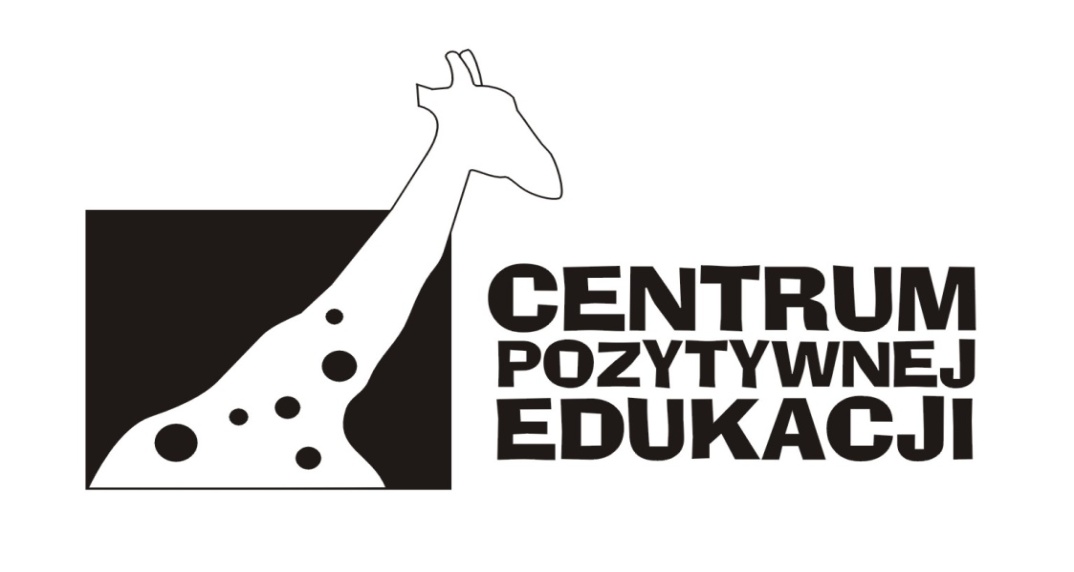 Dlaczego żyrafa i szakal?cd.. Język Żyrafy – językiem serca
OKAZYWANIE  EMPATII!
Język Żyrafy jest prosty – składa się z dwóch umiejętności:

1. Jasnej wypowiedzi bez krytykowania i oceniania OSOBY,  
   mówi natomiast co jej się nie podoba w   zachowaniu tej OSOBY i jak się z tym czuje.

2. Empatycznego odbioru (wczuwając się w rolę mówiącego)
   
Dzięki tej metodzie – nikt nas nie może skrzywdzić, jeżeli nie damy na to przyzwolenia
W duchu edukacji wzajemnej odpowiedź na potrzeby ucznia, nauczyciela, można sformułować następująco:
: „Chcę, żeby wszystko,  co robię , było wynikiem  mojej motywacji wewnętrznej,  moich zainteresowań   i pozytywnych wyborów, a nie było powodowane strachem przed karą lub odrzuceniem”
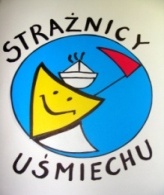 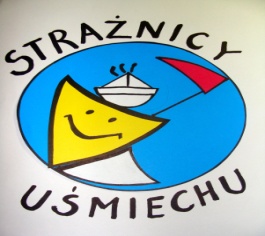 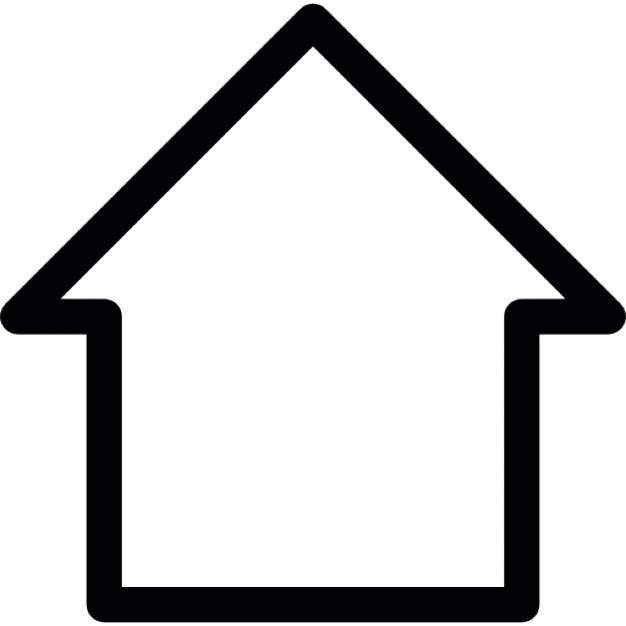 Szkoła
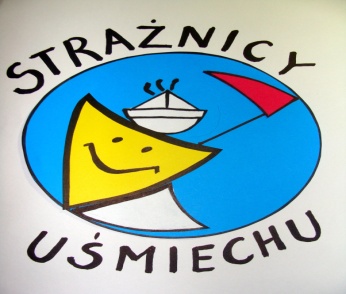 Realizacja programu w szkole wpływa na:
 zwiększenie poczucia 
     bezpieczeństwa,
 ograniczenie przemocy 
     i zachowań agresywnych,
 pogłębienie współpracy uczniów, 
     nauczycieli i rodziców
     oraz wzajemnego wsparcia.
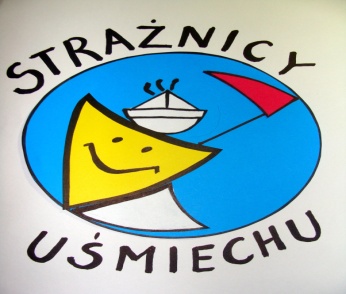 Dzieci/uczniowie
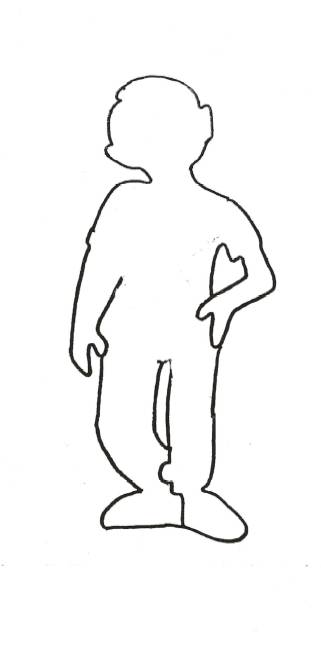 Poprzez realizację programu uczą się:
 rozpoznawać i wyrażać swoje   
     uczucia,
 rozwiązywać konflikty w domu
     i w szkole,
 budować adekwatną samoocenę 
     i poczucie własnej wartości,
 nawiązywać pozytywne relacje 
     z rówieśnikami.
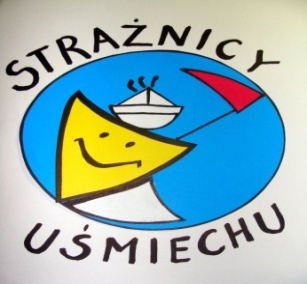 Nauczyciele
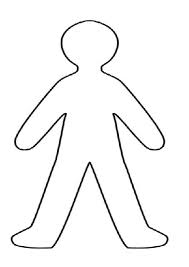 Realizując program nauczyciele:
 podnoszą swoje umiejętności  
     wychowawcze,
 doskonalą warsztat pracy, 
 wspierają – otaczają opieką 
     uczniów/dzieci i ich rodziców
    w zakresie zadań wychowawczych.
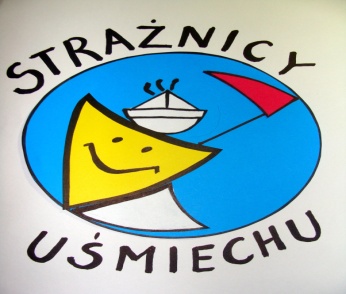 Są poinformowani o realizacji 
     programu.
 Wiedzą, jaki jest cel i przebieg  
     programu.
 Mogą uczestniczyć w prezentacji prac  	swoich dzieci jako efektów  wdrażania 	programu.
 Współpracują ze szkołą dla 
     dobra swojego dziecka.
 Dążą, we współpracy z  nauczycielami, do 	kształtowania     prawidłowych postaw 	społeczno-  emocjonalnych.
Rodzice
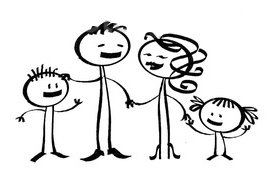 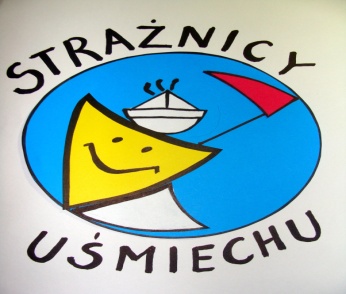 „Najważniejszym zadaniem 
w wychowaniu dzieci jest pomoc w formowaniu pozytywnego wyobrażenia o sobie, by wytworzyły wiarę w siebie oraz poczucie, że gdy dają coś z siebie innym                i przyjmują coś od innych, to jednocześnie wzbogacają siebie nawzajem”

Prof. Nada Ignjatović - Savić
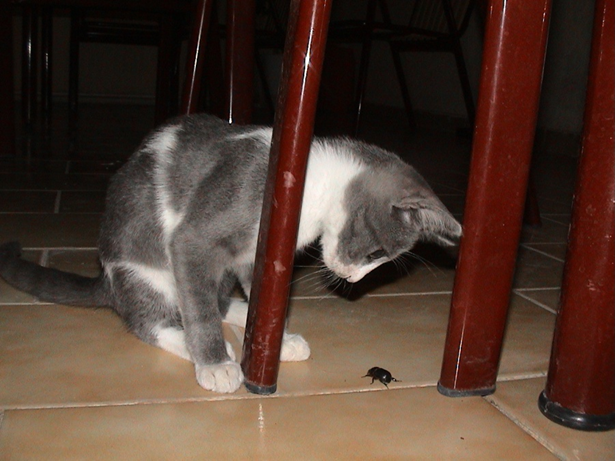 Dziękuję za uwagę i zapraszam na przerwę!